Azione delle piante sulla salute e prevenzione dell’invecchiamento precoce
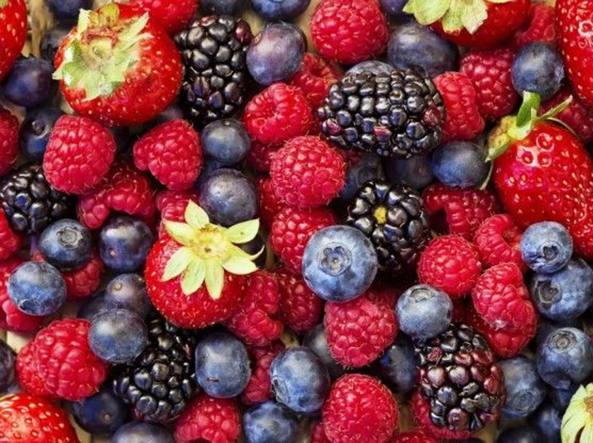 Benito Righetti
Associazione Culturale Castiglionese
Umberto Foschi

05 Marzo 2016
Spettro della Radiazione solare
che raggiunge la Terra
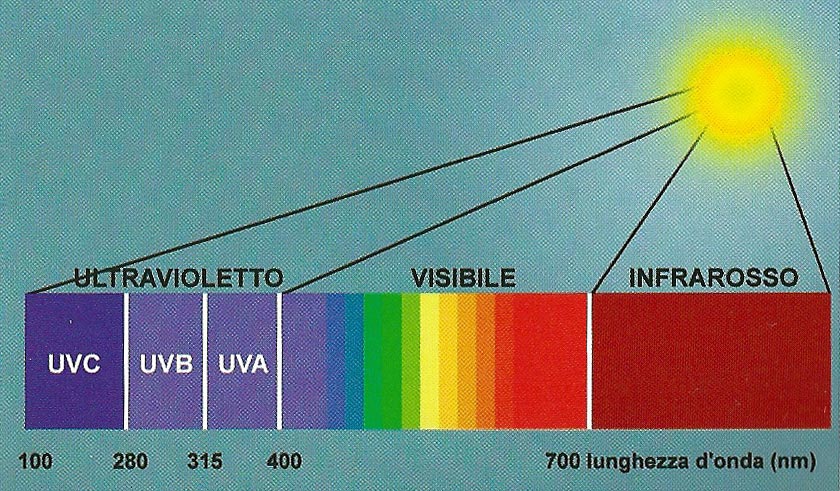 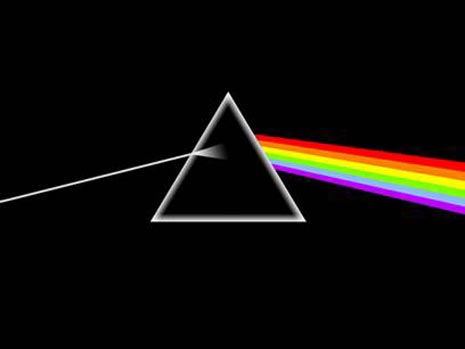 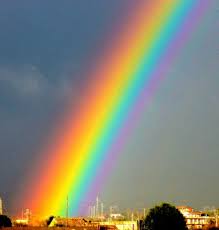 2
Radiazione UV (100-400 nm) e Ozono
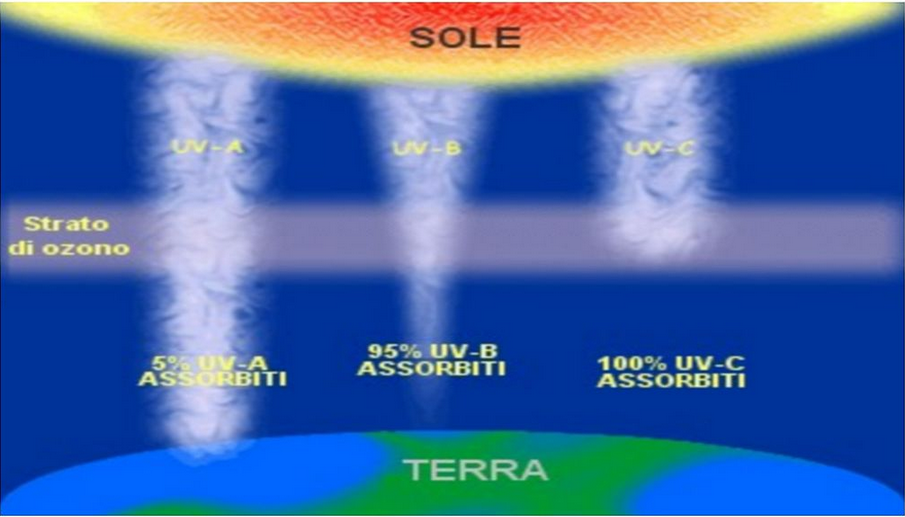 UV-B
UV-C
UV-A
Strato di ozono
280-100
400-315 *
315-280
*= nm
3
OZONO  STRATOSFERICO
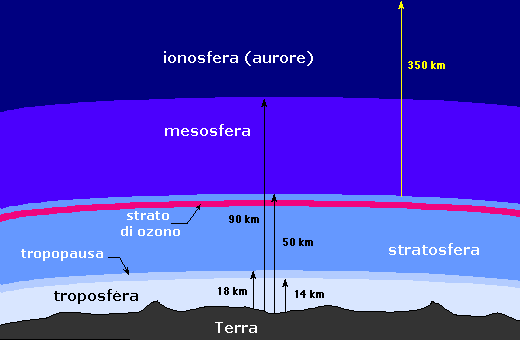 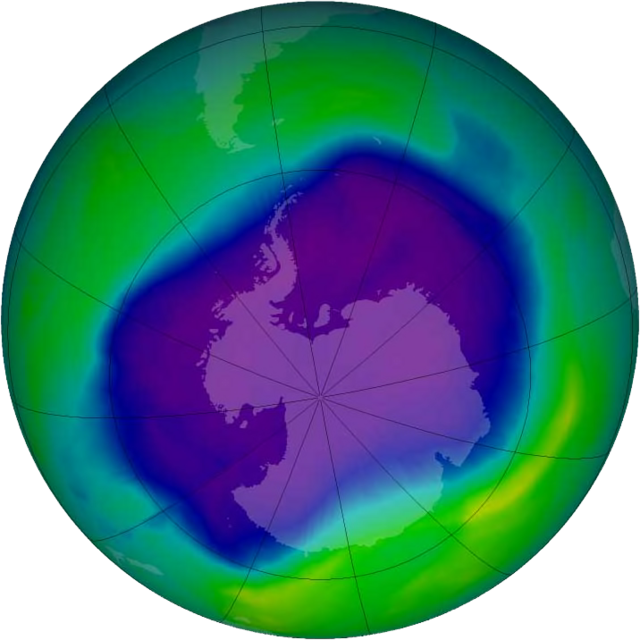 Immagine del buco dell'ozono sopra l'Antartico, Settembre 2006. (Il più grande mai registrato) Foto: NASA
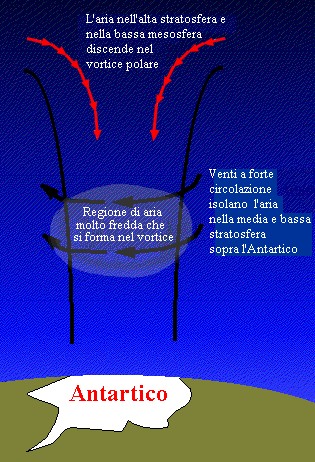 OZONO O3  Inquinante secondario
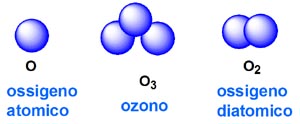 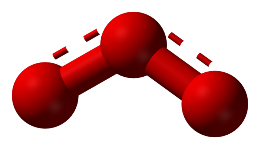 È un gas instabile ed allo stato liquido è esplosivo.
Non può essere conservato, e deve essere prodotto al momento dell’uso.
Ha un odore pungente caratteristico - il suo nome deriva dal verbo greco ὄζειν, "puzzare"- ed è fortemente irritante per le mucose. 
            (è lo stesso odore che accompagna talvolta i temporali, dovuto
            proprio all'ozono prodotto dalle scariche dei fulmini)
È un energico ossidante e per gli esseri viventi è un gas altamente velenoso. 
Trova ampio uso come disinfettante (piscine, acquedotti) e sbiancante.
[Speaker Notes: Forma allotropica dell’ossigeno]
Stratosfera: 25 km di altezza
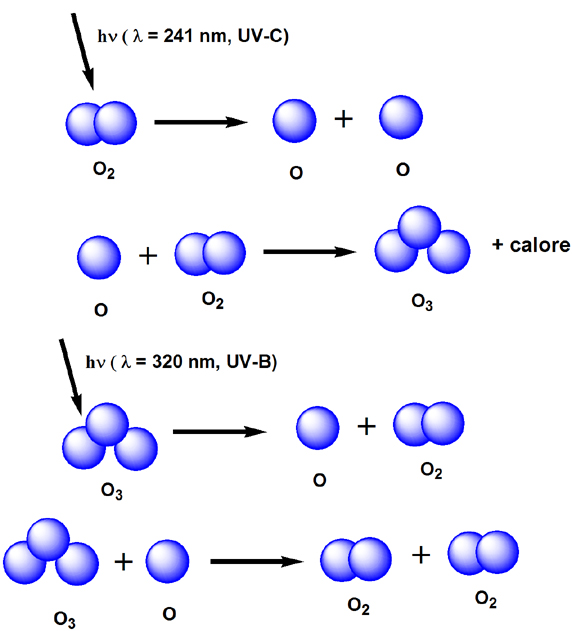 O3
Formazione
e
Distruzione
Effetti della radiazione UV sul corpo umano
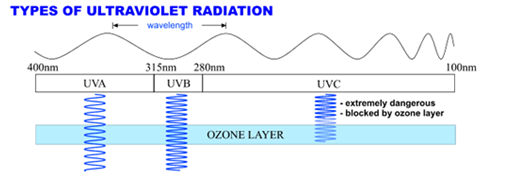 TIPI DI RADIAZIONE ULTRAVIOLETTA
Lunghezza d’onda
TERRA
Strato di ozono
UV-A 
Contribuiscono all’invecchiamento precoce
Promuovono la formazione delle rughe della pelle.
Indicati come causa del cancro della pelle.
UV-B
Più pericolosi dei raggi UV-A 
Causa principale dei tumori della pelle, di ustioni e dell’insorgenza della cataratta.
UV-C 
Estremamente pericolosi, ma non raggiungono la superficie terrestre perché assorbiti nell'atmosfera dall‘Ozono.
9
Effetti della radiazione UV sulla pelle
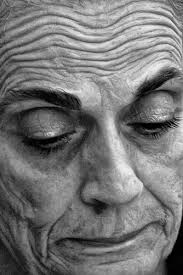 UV-A: sono i principali responsabili dell’invecchiamento della pelle.
L’80 % delle rughe è provocato dal sole per mutazioni degenerative del  collagene e dell’elastina, proteine costituenti il tessuto connettivo.
[Speaker Notes: Collagene: Along with soft keratin, it is responsible for skin strength and elasticity, and its degradation leads to wrinkles that accompany aging]
Collagene
ll collagene (o collageno) è la principale proteina del tessuto connettivo negli animali. È la proteina più abbondante nei mammiferi (circa il 25 % della massa proteica totale), rappresentando nell‘uomo circa il 6 % del peso corporeo.
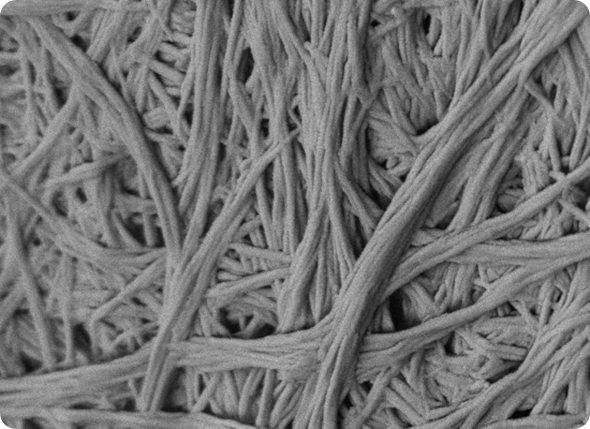 Collagene al microscopio
 elettronico
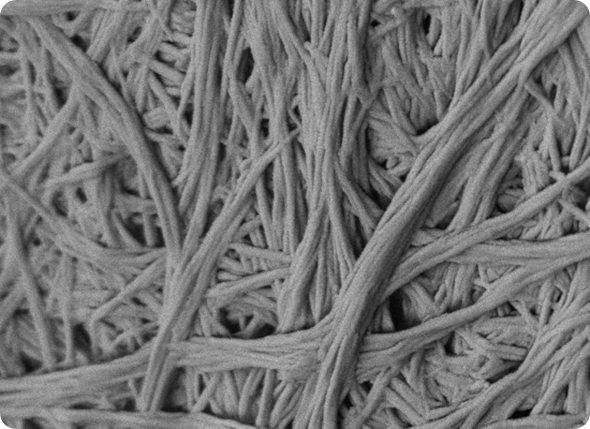 collagene
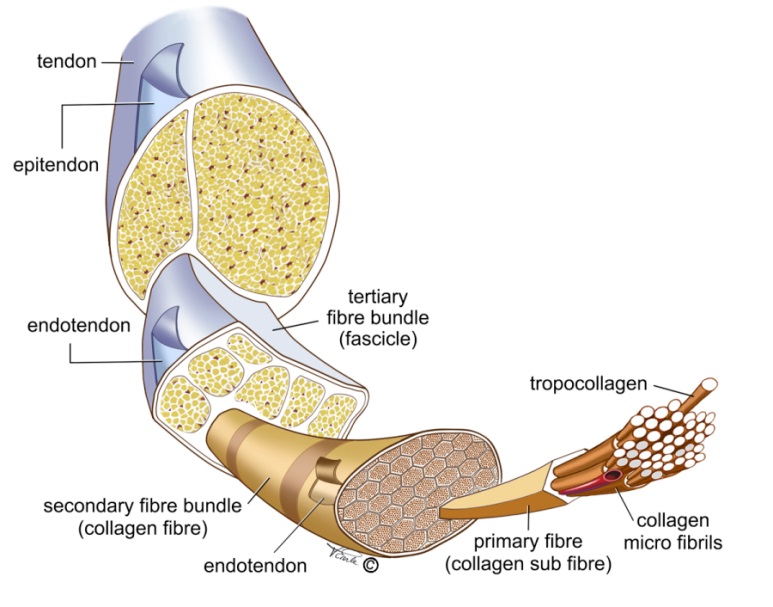 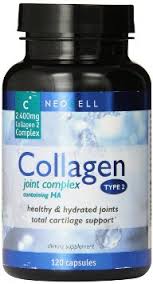 12
Collagene
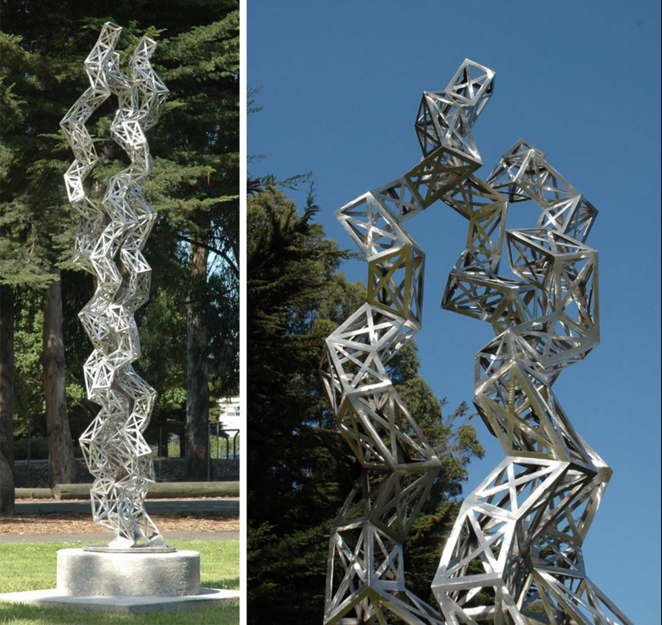 Districare il Collagene (Unraveling Collagen) 
Julian Voss-Andreae, 2005 

Scultura in acciaio inossidabile, alta 3,40 m. Stamfort, CT, USA.
Realizzata usando le coordinate atomiche depositate nella Protein Data Bank.
13
Elastina
L'elastina è una proteina costituente il tessuto connettivo che è elastica e permette a molti tessuti dell'organismo di tornare alla loro forma originaria dopo essere stati sottoposti a forze di stiramento o di contrazione.
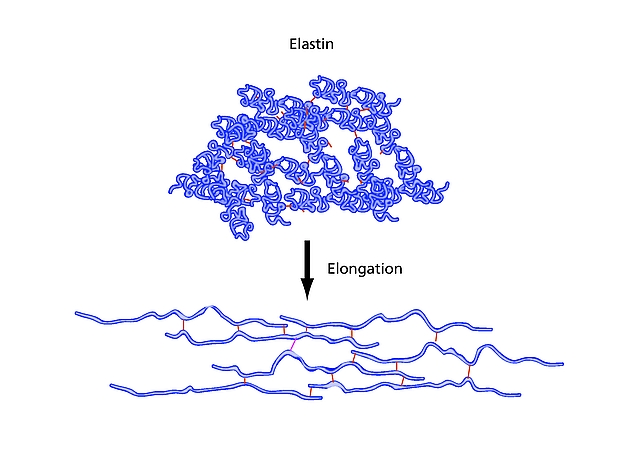 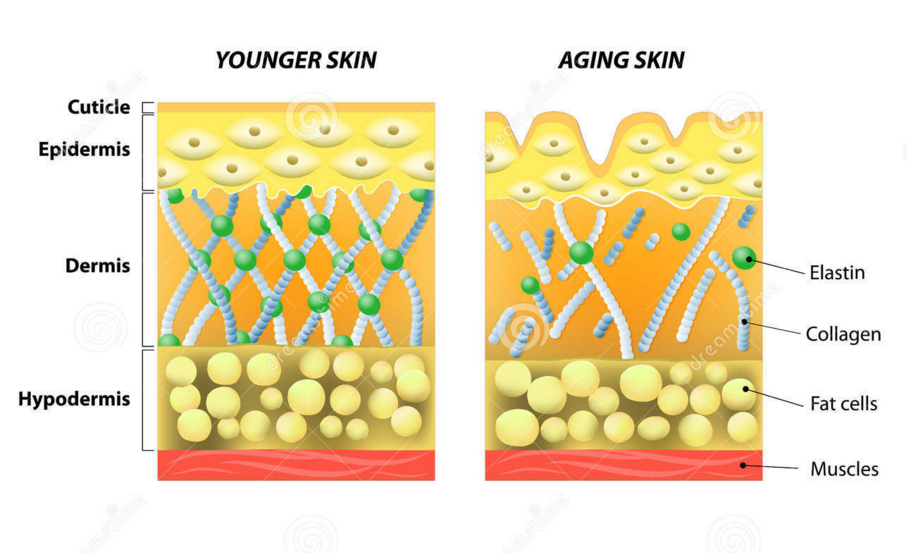 Fonte: Dreamstime.com
Effetti della radiazione UV sulla pelle
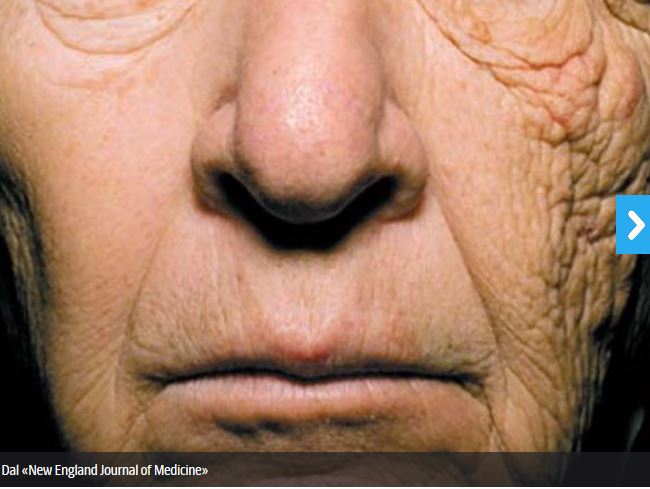 Uomo di 69 anni e che per 18 anni ha fatto il camionista. La parte sinistra del suo volto sembra molto più vecchia, perché quella a lato del finestrino.
(New England Journal of Medicine)
16
La scala Fitzpatrick
       (Prof. Thomas B. Fitzpatrick, 1919-2003 - Harvard Medical School)
Indica le reazioni della pelle all'esposizione alla radiazione UV sulla base della qualità e quantità di melanina.
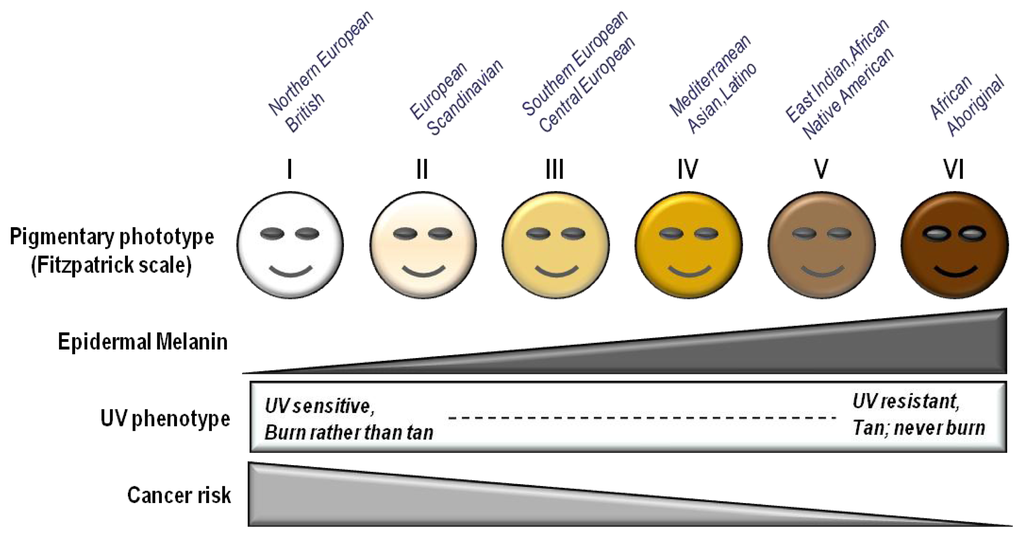 Indiano, Africano
Nativo d’America
Nord Europeo
Inglese
Sud- Europeo
Centro-Europeo
Mediterraneo
Asiatico, Latino
Africano
Aborigeno
Europeo
Scandinavo
Fototipi (*)
Melanina nell’epidermide
Sensibile a UV
Si scotta; non si abbronza
Resiste a UV
Si abbronza; non si scotta
Fenotipo UV
Rischio di cancro
(*) in base al colore della pelle
17
[Speaker Notes: E’ una classificazione utilizzata in dermatologia, determinata sulla qualità e sulla quantità di melanina presente in condizioni basali nella pelle. 

He was Chairman of the Department of Dermatology at Harvard Medical School and Chief of the Massachusetts General Hospital Dermatology Service from 1959 to 1987. He has been described as "the father of modern academic dermatology" and as "the most influential dermatologist of the last 100 years“
    Ricerca: esposizione a UV e melanoma]
Effetti della radiazione UV sul corpo umano
L'eccessiva esposizione a tutte le bande di radiazione UV può provocare effetti dannosi cronici sulla pelle, sugli occhi, e sul sistema immunitario
Può causare danni alla catena del DNA.
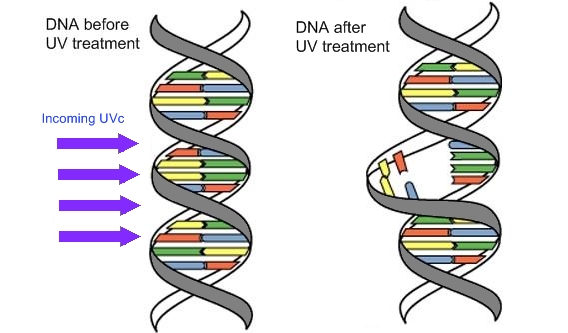 DNA prima del trattamento UV
DNA dopo il trattamento UV
UV-C
18
Effetti della radiazione UV sulla pelle
Gli UV sono ritenuti una delle cause del cancro della pelle come il melanoma. La radiazione ionizza la molecola di DNA delle cellule della pelle.
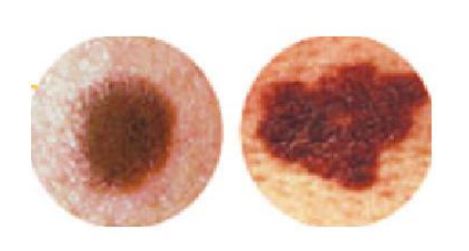 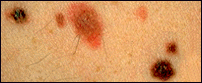 Asimmetria nella forma. Un neo benigno è generalmente circolare o tondeggiante; un melanoma è più irregolare.
19
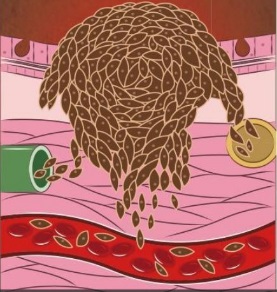 Il melanoma invade anche i vasi linfatici, i linfonodi e i vasi sanguigni.

 
                                                      (disegno Mirco Tangherlini)
20
Radiazione UV nell’arco della giornata
Al mattino il sole, rispetto a mezzogiorno, ha meno raggi UV-B -quelli che scottano la pelle-.
I raggi solari sono riflessi dalla sabbia e dall’acqua: anche all’ombra -sotto l’ombrellone- si viene raggiunti da circa il 50 % della radiazione UV in «pieno» sole.
E attenzione alle giornate nuvolose: i raggi UV riescono a filtrare e a scottare la pelle.
21
Radiazione UV e Radicali liberi
Radicali liberi: sono atomi o molecole con un elettrone di valenza spaiato
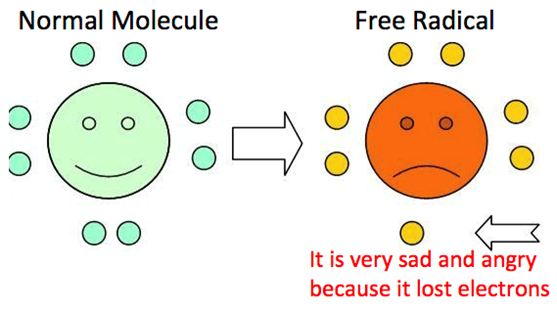 Molecola normale
Radicale libero
UV
hν
H:H               H .  +  H.
hν
Cl:Cl              Cl . +  Cl .
Sono estremamente reattivi e pertanto  hanno un tempo di vita molto breve. 
Energici ossidanti. E possono distruggere cellule viventi.
22
Radiazione UV e Radicali liberi
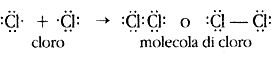 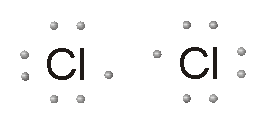 23
Radicali liberi e danni alla salute
I radicali liberi originano gravi malattie come il cancro e l'aterosclerosi.

 Uno squilibrio tra la produzione di radicali liberi e difese antiossidanti genera lo Stress ossidativo associato a danni a specie molecolari quali lipidi, proteine e acidi nucleici.
24
Antiossidanti
(Free radical scavengers)
Antiossidanti
(Free radical scavengers)
Sono sostanze che rallentano o prevengono l’azione  dei radicali liberi e l’ossidazione di altre sostanze.
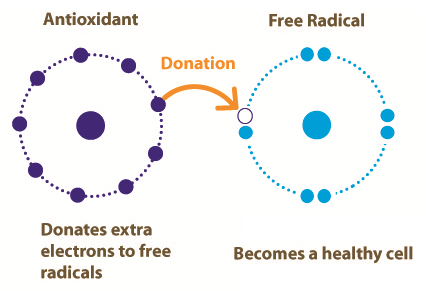 Antiossidante
Radicale libero
Donazione
Dona extra elettroni a radicali liberi
Diventa una cellula sana
[Speaker Notes: Antioxidants neutralize free radicals by donating one of their own electrons, ending the electron-"stealing" reaction. Antioxidants neutralize free radicals by donating one of their own electrons, ending the electron-"stealing" reaction]
Antiossidanti
(Free radical scavengers)
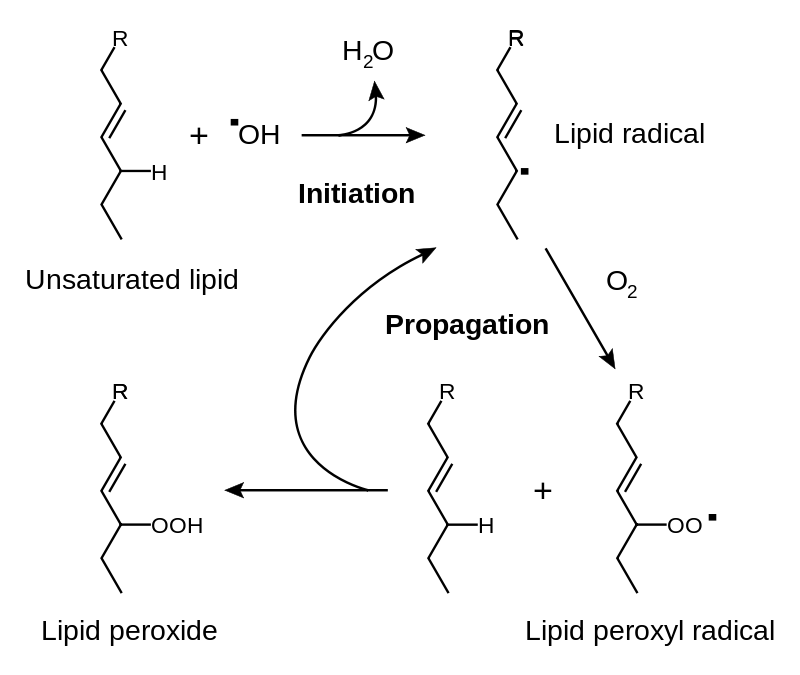 Antiossidanti negli alimenti
(Free radical scavengers)
Le difese del nostro organismo  contro i radicali liberi sono limitate. 
Le piante invece abbondano di antiossidanti per proteggersi dai ROS (Specie Reattive dell’Ossigeno) prodotti durante il processo fotosintetico.
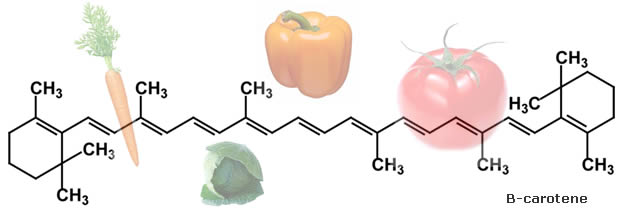 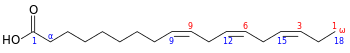 [Speaker Notes: omega-3: quando l'ultimo doppio legame è presente sul terzo carbonio a partire dalla fine (ad esempio acido α-linolenico C 18:3);
omega-6: quando l'ultimo doppio legame è presente sul sesto carbonio a partire dalla fine (ad esempio acido linoleico C 18:2);]
Antiossidanti negli alimenti
(Free radical scavengers)
PUFA - Poli-Unsaturated-Fatty-Acids
               (Acidi grassi poliinsaturi)
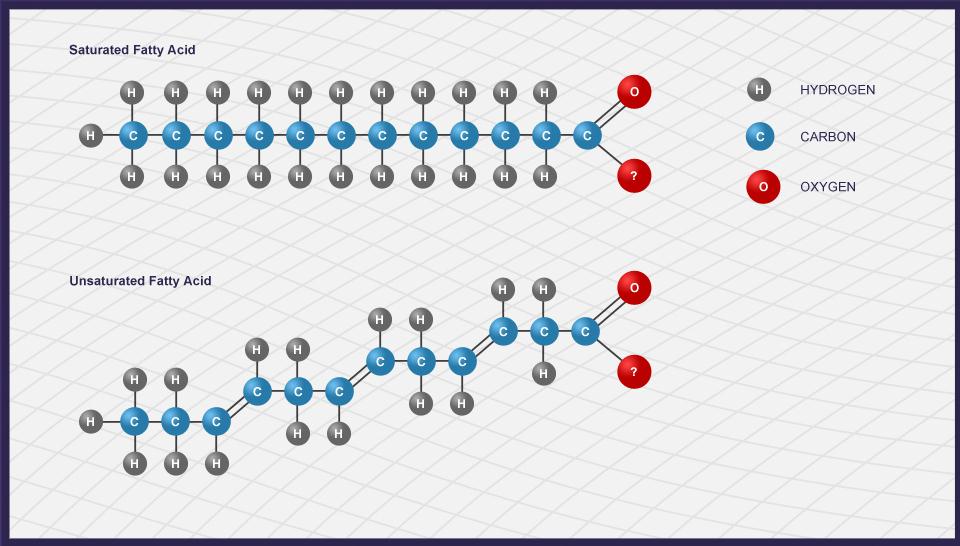 Antiossidanti negli alimenti
(Free radical scavengers)
PUFA - Poli-Unsaturated-Fatty-Acids
               (Acidi grassi poliinsaturi)
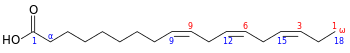 Omega 3
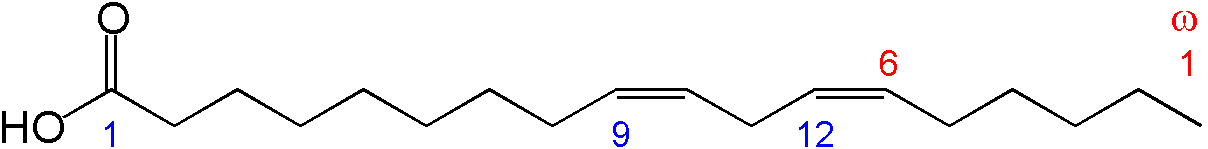 Omega 6
Antiossidanti negli alimenti
(Free radical scavengers)
PUFA - Poli-Unsaturated-Fatty-Acids
               (Acidi grassi poliinsaturi)
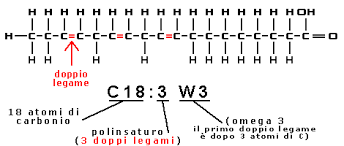 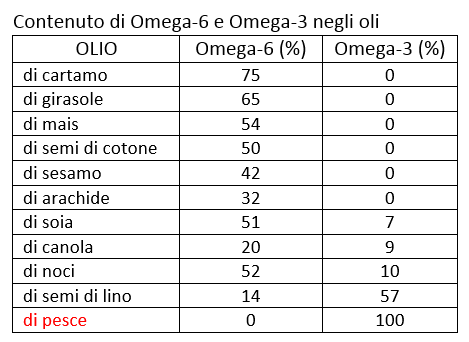 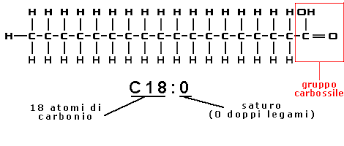 Antiossidanti
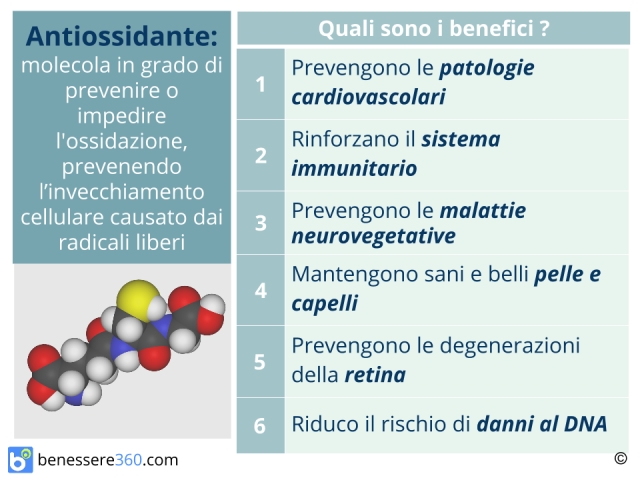 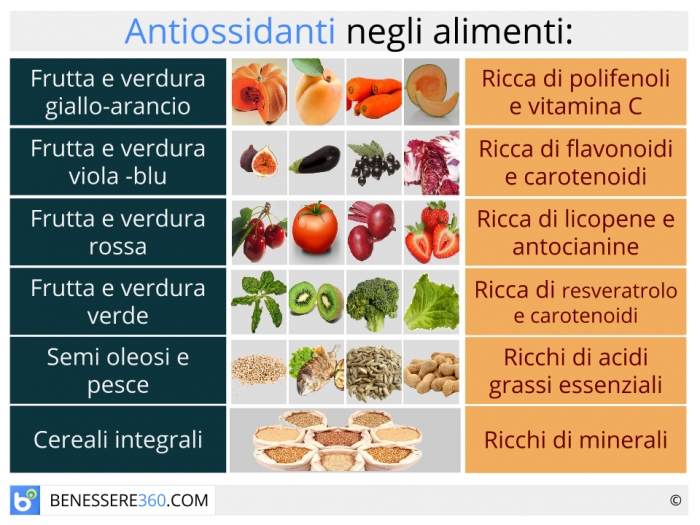 Antiossidanti negli alimenti
Antiossidanti in frutta e verdura
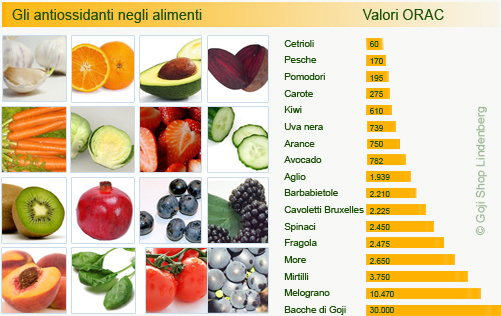 Valori ORAC
ORAC= Oxygen Radical Antioxydant Capacity
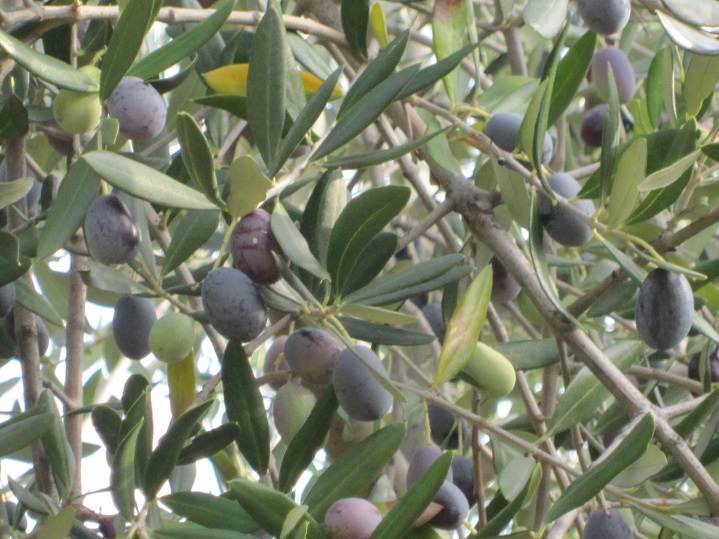 Olio Extravergine d’Oliva (EVO)
Una caratteristica che distingue l'olio di oliva dagli altri oli vegetali è il suo maggior contenuto in acido oleico; negli oli di semi prevale invece il linoleico.
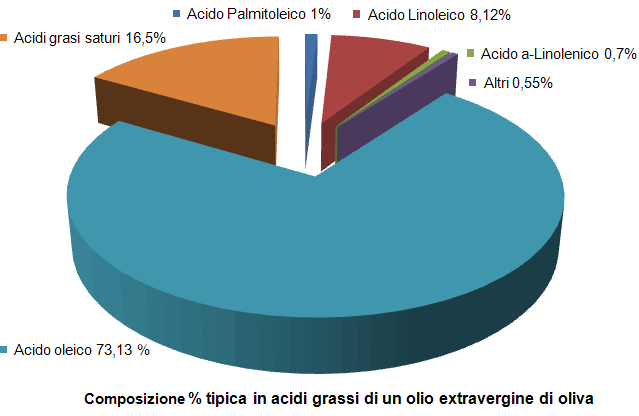 (EVO)
In un Olio d’Oliva di buona qualità:
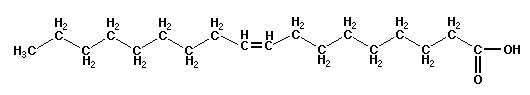 Ac. Oleico
  73 %
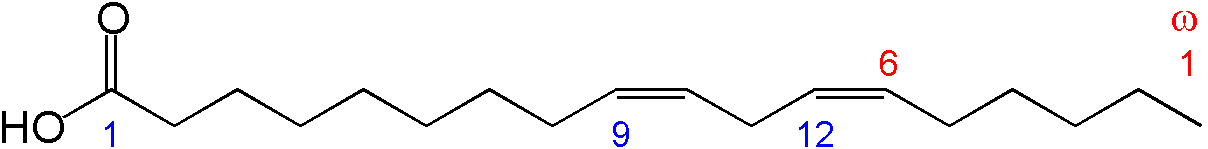 Ac. Linoleico
  10 %
Il rapporto ac. oleico/linoleico dovrebbe essere ≥ 7
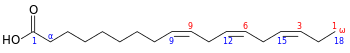 Ac. Linolenico
 0.7 %
Olio EVO
Questa composizione conferisce all'olio di oliva delle proprietà fondamentali:

1 - si conserva più a lungo rispetto a qualsiasi altro tipo di olio;
La tendenza all'irrancidimento è infatti direttamente proporzionale al numero di doppi legami presenti negli acidi grassi. 

2 - Elevato punto di fumo (210 °C )  dovuto all’elevato contenuto di acido oleico e basso contenuto di acidi polinsaturi . Questo rende l’olio EVO uno dei condimenti più adatti per le fritture.
Olio EVO
Azione antiossidante
         L’olio  d’oliva, come quello di vinaccioli, è ricco di Vitamina E e Polifenoli
È uno dei condimenti migliori per tenere sotto controllo i livelli di  colesterolo-LDL (cattivo) nel sangue senza intaccare la percentuale di colesterolo-HDL (buono).
Vitamina E: Potente free-radicals scavenger.
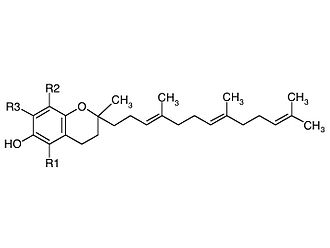 Protegge la membrana citoplasmatica.
α-tocoferolo
Contenuto (mg/100 g) 
Olio di germi di grano: 233
Olio di girasole: 68
Olio EVO: 18.5
Polifenoli: Potenti antiossidanti dal sapore amaro e piccante, tipico dell’oliva.
Combattono l’invecchiamento cellulare e prevengono l’insorgere di alcune forme tumorali.
La moderna medicina assegna ai polifenoli un ruolo molto più importante della Vitamina E. 
Contenuti anche nel vino rosso e (tanto) nel cioccolato.
Flavonoidi
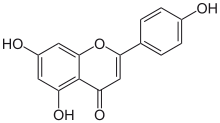 «Meglio puzza di vino che d’olio santo»
[Speaker Notes: (LDL e HDL= proteine di trasporto del colesterolo)]
Olio EVO
Ha la più alta digeribilità tra gli oli
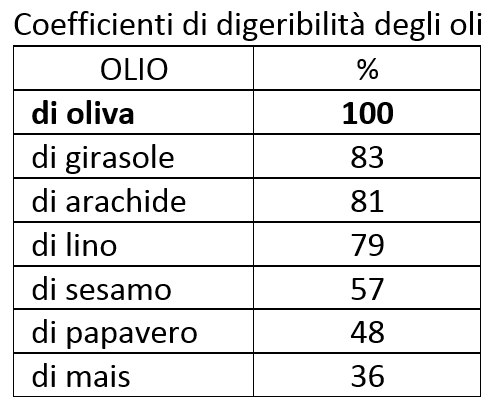 Coefficiente di digeribilita':
quantita' assorbita/ quantita' ingerita (%)
L’elevato coefficiente di digeribilità dell’olio d’oliva è dovuto alla sua capacità di stimolare gli enzimi presenti nelle pareti intestinali del corpo umano, che aiutano la digestione e anche la capacità di assimilarlo con facilità.
Combatte disturbi intestinali come la stitichezza cronica. 
Particolarmente adatto a bimbi, mamme in fase di gestazione ed allattamento, sportivi ed in generale a tutte le persone che vogliono seguire una dieta equilibrata.
Tratto da http://www.my-personaltrainer.it/olio-oliva.html#oliodioliva
Olio d’oliva
Ha un altissimo valore energetico: 899 kcal /100 g
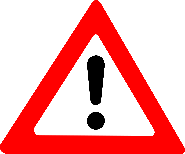 È bene non abusarne (specie in caso di sovrappeso e obesità).
Si consiglia di dosarlo con un cucchiaio o con un cucchiaino, rispettando le dosi previste dal programma alimentare.
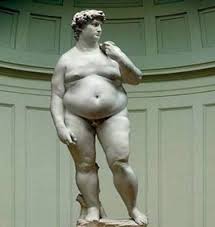 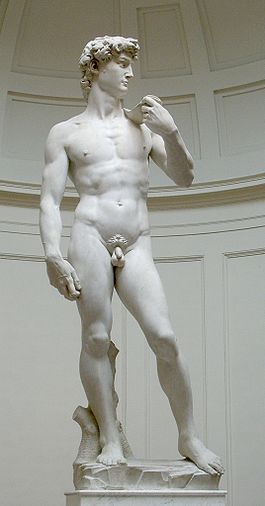 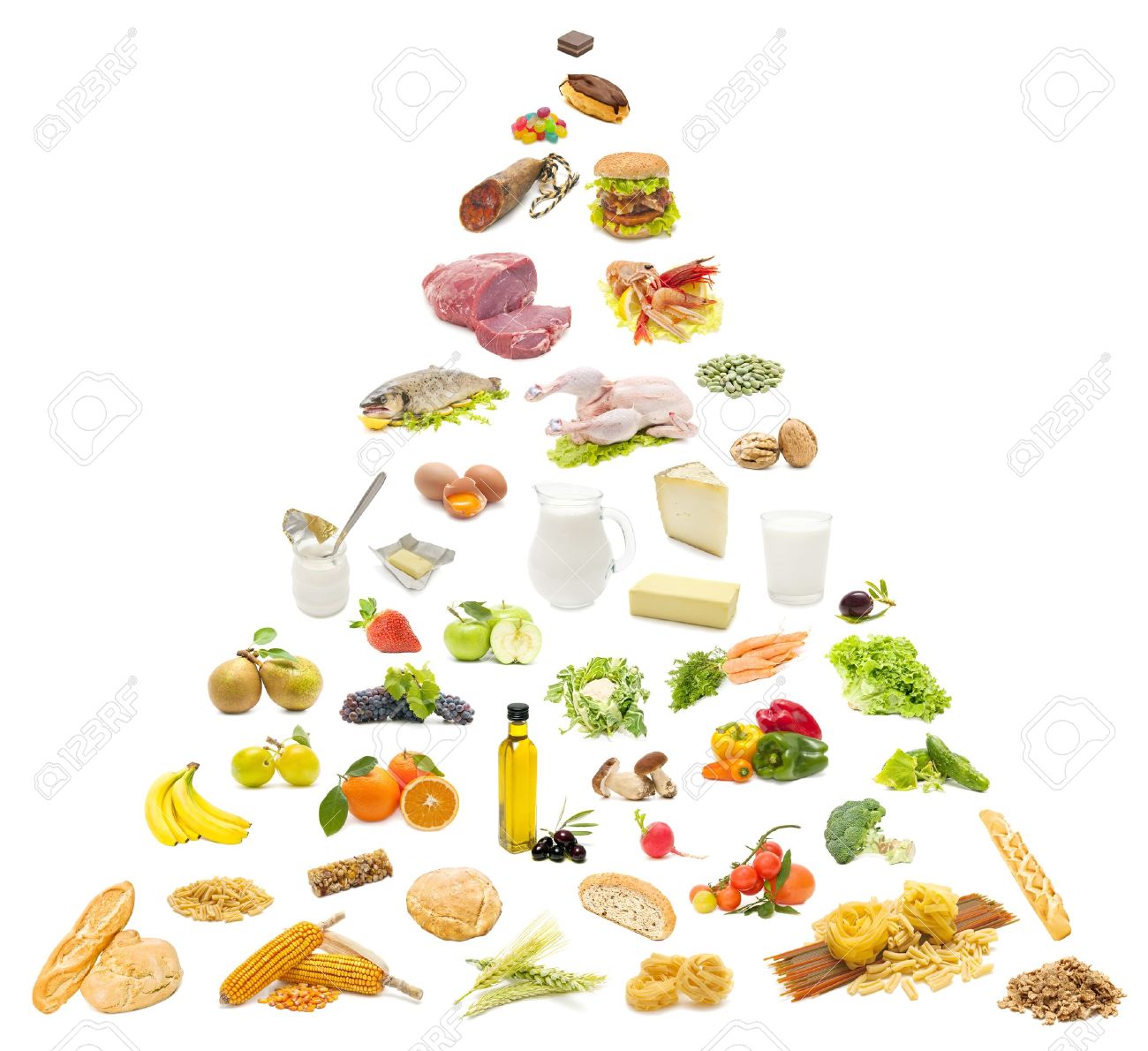 Farmacopea
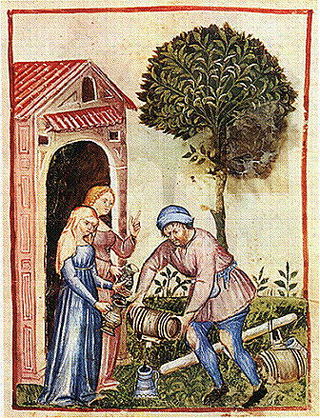 L'olio di oliva non è solo  alimento, ma usato anche in terapia per le proprietà lassative e colecistocinetiche, come epatoprotettore, contro l'ulcera gastrica e come emolliente locale. 
Il decotto di foglie e corteccia viene utilizzato per combattere reumatismi, febbre, gotta, ipertensione arteriosa, emorroidi e per disinfettare piaghe e ferite.
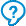 I trenta cibi intelligenti per vivere di più
 (e meglio)
Alimenti che si comportano come farmaci, capaci di curare e proteggerel’organismo. Lo «Smartfood» influenza i geni che presiedono alla durata della vita
-
Corriere della Sera (mercoledì 24 febbraio 2016 )
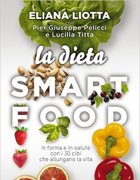 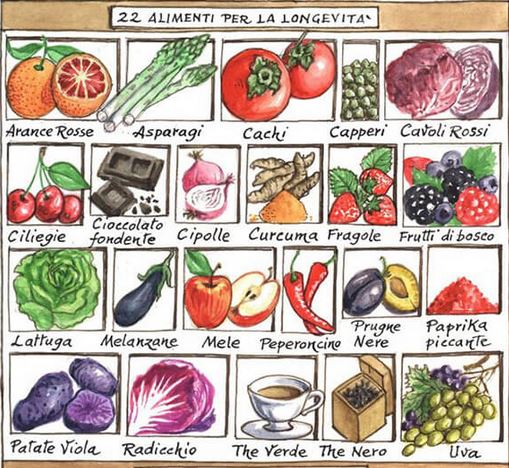 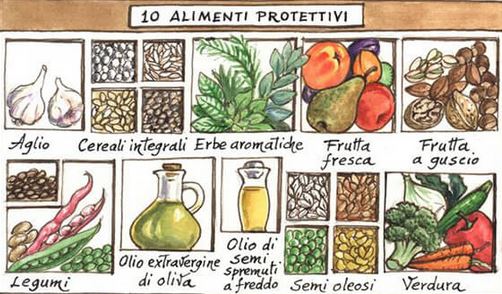